Откуда книга к нам           пришла?
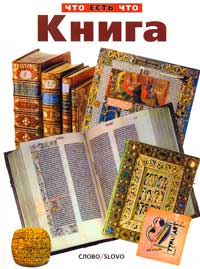 Библиотечный урок 
к  Дням славянской письменности
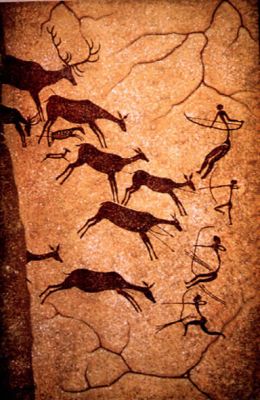 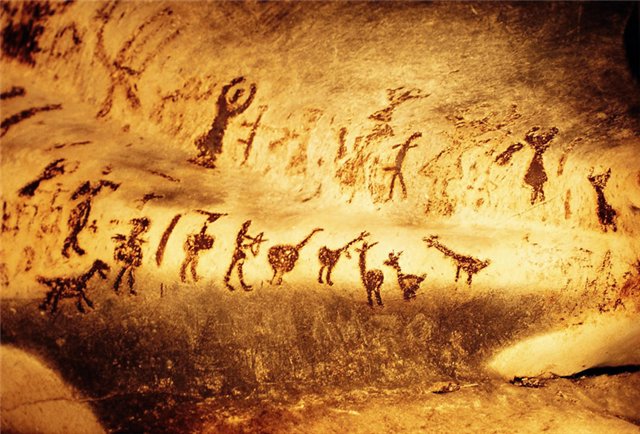 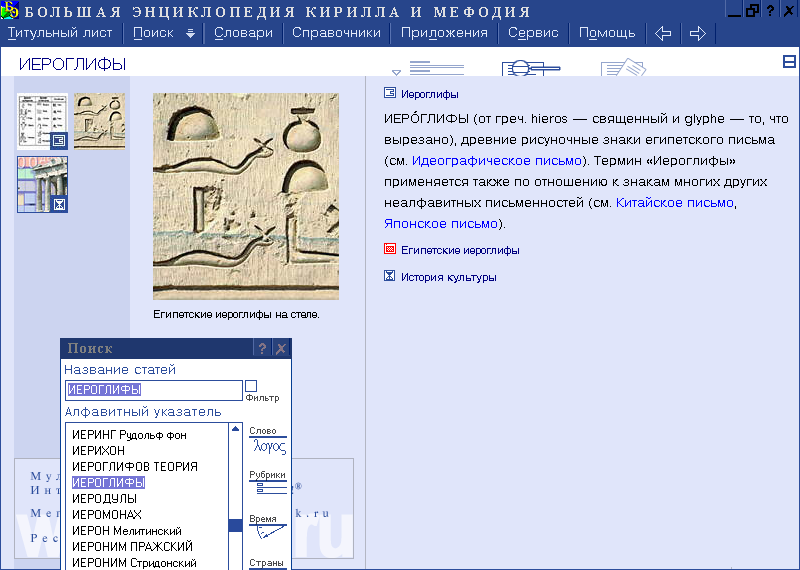 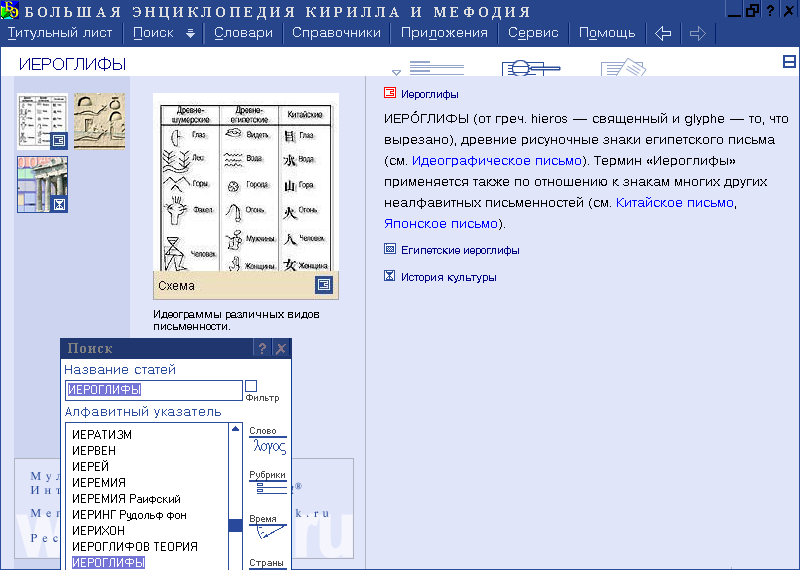 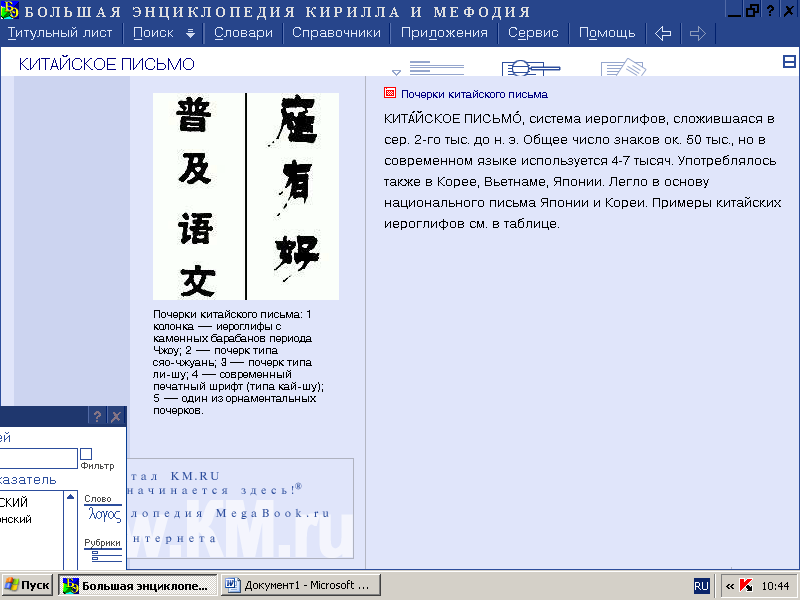 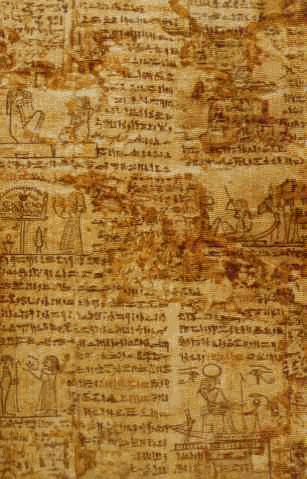 Папирус
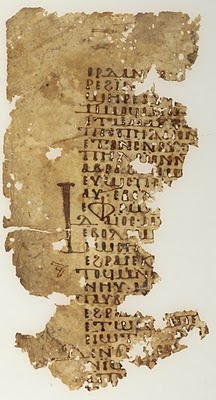 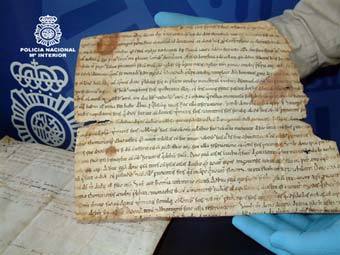 Пергамент
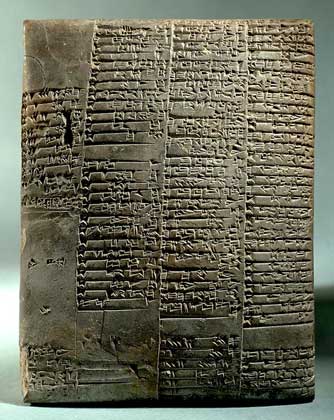 Шумерская глиняная клинописная табличка
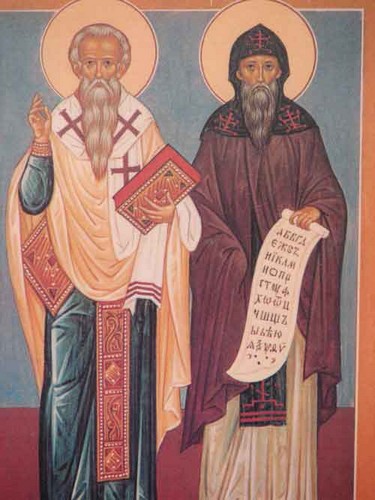 Святые Кирилл и Мефодий
Кириллица
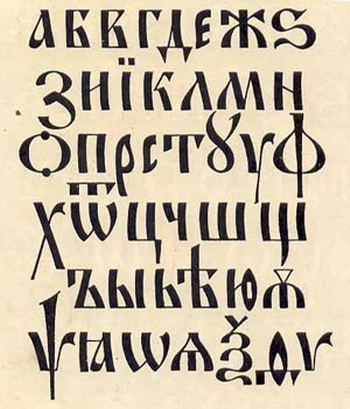 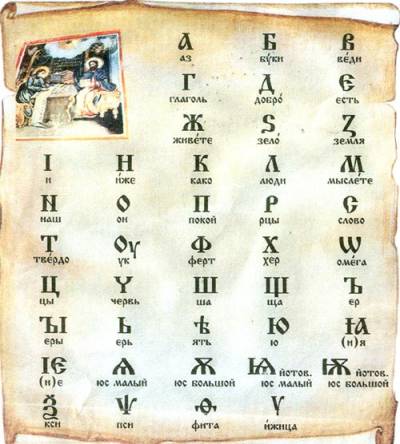 Глиняная книга
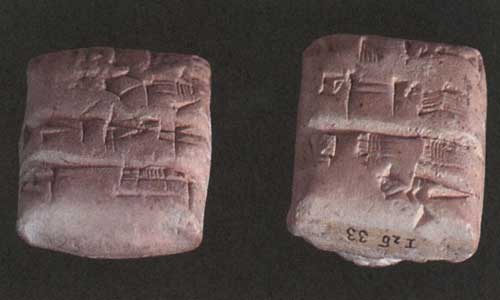 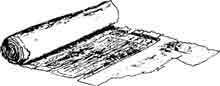 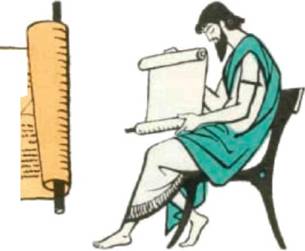 Книга - свиток
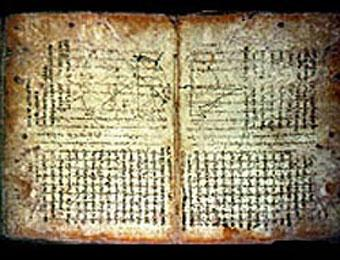 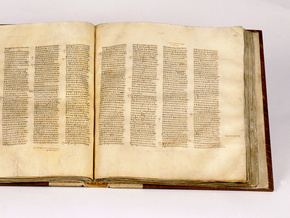 Пергаментные книги
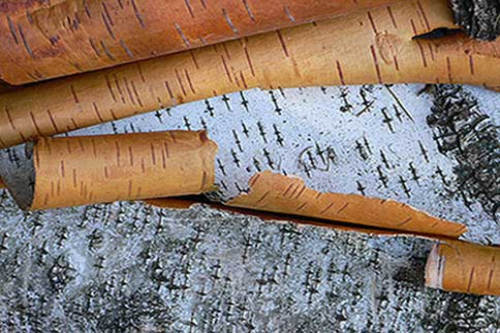 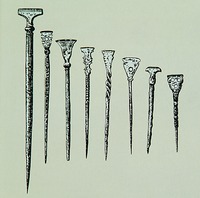 Береста и инструменты для письма
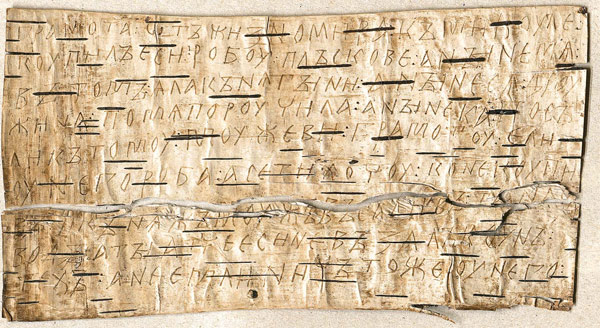 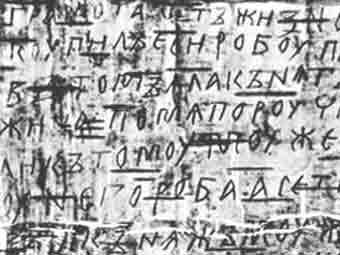 Берестяные грамоты
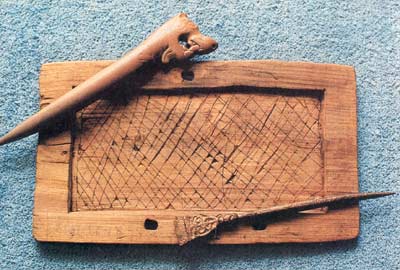 Восковая дощечка (цера)
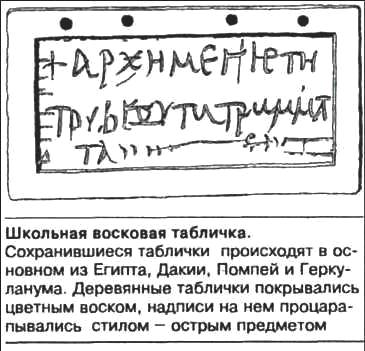 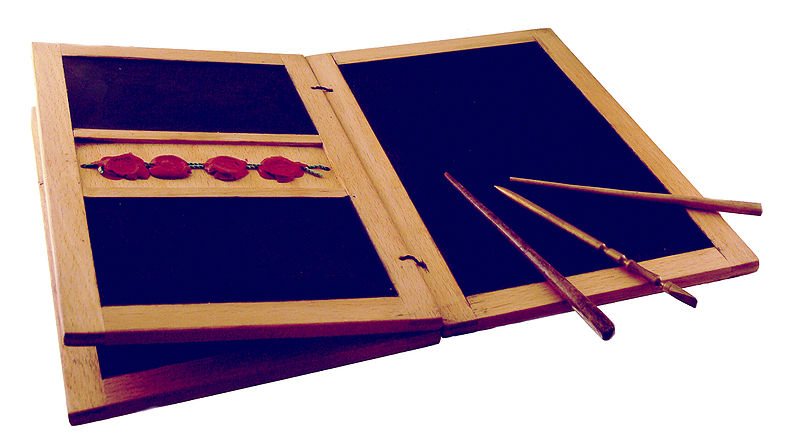 «Восковая» книга
 ( современная реконструкция)
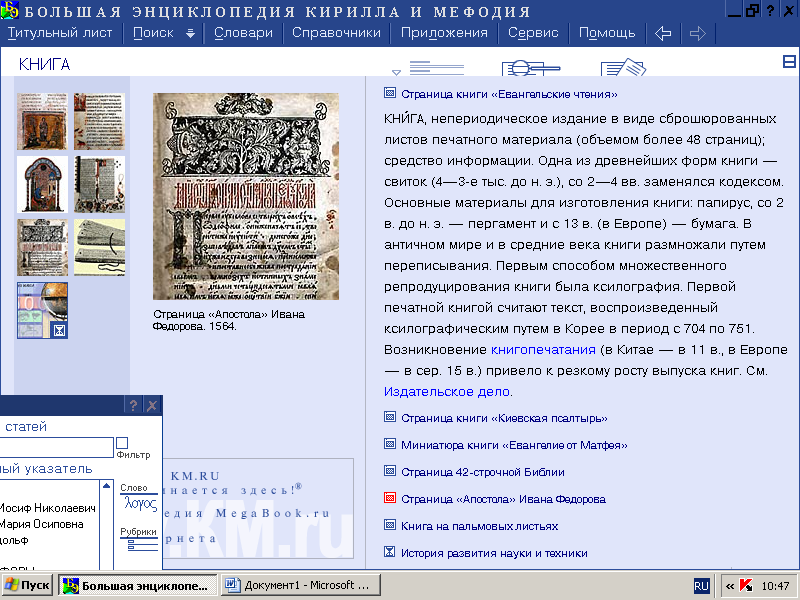